Majlis AnsarullahMonthly Meeting
June 2019
This slide deck contains images licensed for the purpose of this presentation only.  
No one is permitted to use the images for any other use, without prior permission.
[Speaker Notes: Changed date]
AGENDA
Recitation of the Holy Qur’an (Verse 2:222)		
Pledge
Did you know?
Sermon of the month: Marrying our children: Guidelines for a Nasir (December 24, 2004)
Health Tip
Reminders/announcements			
Du’a
Recitation of the Holy Qur’an
[2:222] And marry not idolatrous women until they believe; even a believing bond-woman is better than an idolatress, although she may highly please you. And give not 
believing women in marriage to idolaters until they believe; even a believing slave is better than an idolater, although he may highly 
please you. These call to the Fire, but Allah calls to Heaven and to forgiveness by His command. And He makes His Signs clear to the people that they may remember.
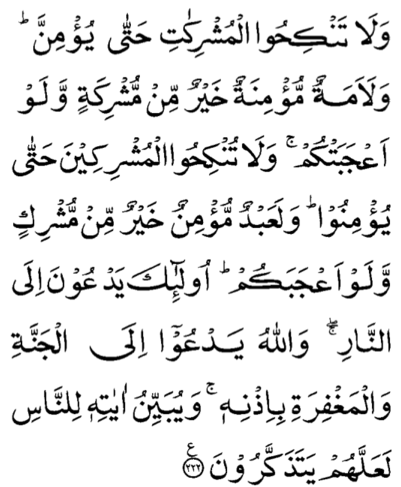 Ansar Pledge
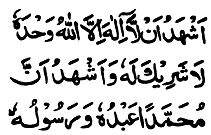 Say this part three times:

Ash-hadu • alla ilaha • illallahu • wahdahu • la sharika lahu • wa ash-hadu • anna Muhammadan • ‘abduhu • wa rasuluh
Say this part once:
I bear witness • that there is none worthy of worship • except Allah. • He is One • (and) has no partner, • and I bear witness • that Muhammad (peace be upon him) • is His servant • and messenger.

Say this part once:
I solemnly pledge • that I shall endeavor • throughout my life • for the propagation • and consolidation • of Ahmadiyyat in Islam, • and shall stand guard • in defense of • the institution of Khilafat. • I shall not hesitate • to offer any sacrifice • in this regard. • Moreover, • I shall exhort my children • to always remain dedicated • and devoted • to Khilafat. • Insha’allah.
Did you know?
Who started the Rishta Nata (RN) [matchmaking] process in the Jama’at?
Who elects the RN Secretary?
How does the RN department work?
Answers
RN process in the Jama’at was started by the Promised Messiah (peace be on him) himself.
RN secretary is an appointed position in the Jama’at.
RN secretary and the department are responsible to maintain a database of marriageable boys and girls.
RN team does a basic background search of the candidate through Jama’at’s resources (Jama’at’s President, Sadr Lajna, Qa’id Khuddam).
RN department is only responsible for making a recommendation; it is up to the families to accept.
Marrying off our Children: Guidelines for a NasirFriday Sermon, December 24, 2004
Synopsis of the Sermon
1.	If Ahmadi boys and Ahmadi girls leave each other aside and marry outside the Jama’at then there is a danger of disturbance in the society and disorder in the family. 2.	The Holy Prophet (peace and blessings of Allah be on him)  drew our attention to marry a religious boy. If a person brings a proposal (for your girl) to you who is religious and of good morals then you should yield to that proposal.  If you don’t comply with that instruction then there will be disorder on earth.3.     A woman is married for four things: her wealth, her family status, her beauty and her piety. So, you should marry a religious woman, otherwise you will be a loser. 4.	The Holy Prophet (peace and blessings of Allah be on him) took keen interest in arranging for marriages of his male and female companions. Merely for worldly gain, do not keep the girls unmarried nor delay the marriage of boys.  It is the responsibility of the whole society to arrange for marriages of those who are marriageable.5.	People at times get tangled in the web of family backgrounds, ethnicities and attractive features etc. And they get so entrenched in these issues that it becomes difficult to arrange for marriages for girls. So these barriers should be abandoned.
Open Discussion Question
As a Nasir, which aspect of this Friday sermon, can I benefit the most from?
Share your thoughts!
Scenario 1
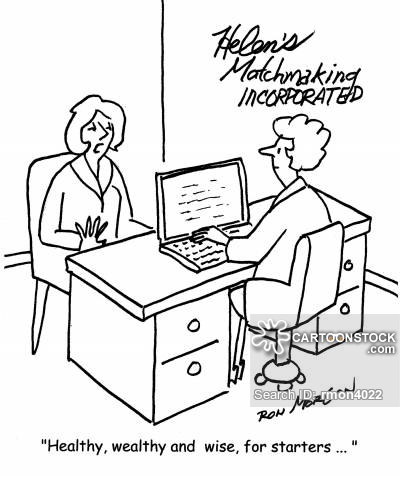 A Nasir’s daughter is of marriageable age. She has just finished her bachelor’s in literature. The Nasir and his wife are fortunate to have several proposals for their daughter.  He is discussing them with his wife and their daughter.
Select the order of preference…
Ameen: Well-educated man who holds a master’s in computer science and attends all Jama’at functions.
Anees: A physician who is not very active in the Jama’at.
Michael: A man who grew up in USA and is from a good family and is willing to convert to Ahmadiyyat to marry their daughter.
Rizwan: Raised in the US, he just graduated from Jami’a Ahmadiyya Canada.
How would your response change if?
(Consider each separately.)

… Ameen recently moved from Ghana.
… Anees was engaged once before.
… Michael is less-educated than their daughter.
… Rizwan is being considered to serve in South 	America.
Guidance from Friday Sermon
It should be noted that in the Jama’at where an Ahmadi girl wants to marry or is marrying, the boy must be an Ahmadi.  Since the purpose of marriage is to establish pure society of pious people and to seek virtuous and moral children.  If Ahmadi boys and Ahmadi girls leave each other aside and marry outside the Jama'at then there is a danger of disturbance in the society and disorder in the family. This will be a potential reason for new generation drifting away from religion. Our boys and girls at times tend to marry outside the community.  It is essential that we pay attention towards this issue especially in this unbridled society. System of the Jama’at is concerned that the frequency of cases has risen, where the matches are freely made outside the community and with other faith adherents.
It is mentioned in one tradition that the Holy Prophet (peace and blessings of Allah be on him) said that if a person brings a proposal to you who is religious and of good morals then you should yield to that proposal.  If you don’t comply with that instruction then there will be disorder on earth.  A person attempted to ask a question, but the Holy Prophet (peace and blessings of Allah be on him) repeated thrice that if a person brings a proposal to you who are religious and of good morals then you should accept that proposal. (Sahih Tirmidhi, Kitab-un-Nikah).
Scenario 2
A Pakistani Nasir’s son is of marriageable age. The son is finishing his Bachelor’s in Computer Science and was raised in the US. The Nasir’s wife has several options in mind and is discussing them with the Nasir and their son.
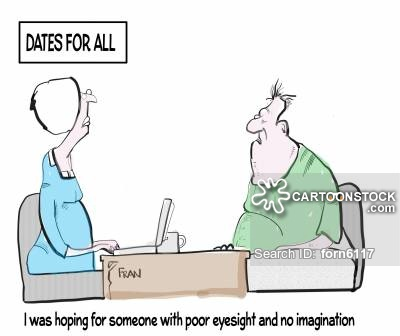 Please help the Nasir prioritize…
Aisha: An African American girl who is well-educated and active in the Jama’at.
Maha: An exceptionally “good-looking” Pakistani-descent girl, whose family is only seen on Eid and don’t pay Chanda.
Naila: A Pakistani-descent girl who is the son’s first cousin.
Faiqa: A well-educated girl who is the daughter of a missionary.
How would your response change if?
(Consider each separately.)

… Aisha’s extended family is Christian?
… The Nasir’s wife is really adamant about 	choosing Maha?
… Naila is one year older than the Nasir’s son?
… Faiqa’s family was recently posted to the US 	from Pakistan?
Guidance from Friday Sermon
Drawing our attention towards the future generations’ piety, the Holy Prophet (peace and blessings of Allah be on him) has pointed to the apparent means to achieve this objective. He (peace and blessings of Allah be on him)  has drawn our attention to creating peaceful domestic environment, because if mother is pious and religious then normally children are religious too, and there is no wealth greater than pious children that provides peace to parents…Every Ahmadi should focus on this. These complaints are becoming rampant now that a girl is of good nature and character, educated and is active in Jama'at but face is a bit less attractive or height is not as tall by someone’s standard, so people come and see her and leave. I have drawn attention that since one can find out about face and height from photographs or relevant information then what is the point of going to these girls’ home and putting them in difficulty. That is why Allah’s commandment is that do not focus on these material things but keep eye on the piety. That is why the Holy Prophet (peace and blessings of Allah be on him) has said that if you want to protect your future generations then focus on piety and religiosity.
The Promised Messiah (peace be on him) stated that different castes are no form of distinction or honor. Allah has created these for mere recognition and nowadays the purity of castes is very difficult to determine past four generations.  It is not honorable for a righteous person to get tangled in this caste system especially when Allah has clearly told us that greatness is only due to Taqwa (righteousness).
What to discuss with your family?
Have a frank discussion with your children about marriage and how to self-analyze first and how to prioritize in match selection.
Stress the importance of marrying within the Jama’at.
Help your children get into the habit of praying for their match and be regular in writing letters to Huzoor (may Allah be his helper) about it.
Tips to engage youth in conversation: (1) Give them more talking time, and (2) use examples from Huzoor’s (May Allah be his helper) sermon to make a point.
To-do list
Start praying for the Rishta (match) of your children on a daily basis.
Familiarize yourselves with the Jama’at Rishta Nata system and preferably talk to a Rishta Nata coordinator.
Register both your sons and daughters of marriageable age in the Jama’at Rishta Nata system.
Health tip
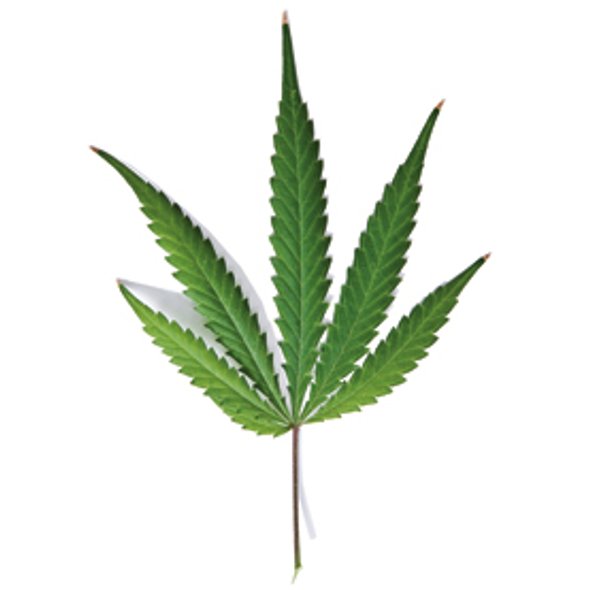 What is Marijuana?
How is Marijuana used?
Can Marijuana cause addiction?
Can we make medicines out of Marijuana?
Is Marijuana harmful?
Health tip
Marijuana, which can also be called weed, pot, dope, or cannabis, is the dried flowers and leaves of the cannabis plant. It contains mind-altering compounds like tetrahydrocannabinol, or THC, as well as other active compounds like cannabidiol, or CBD, that are not mind-altering.
Marijuana is the most commonly used illegal drug in the United States, with 37.6 million users in the past year (although several states are now allowing recreational use).
There are many ways of using marijuana, and each one affects users differently. Marijuana can be rolled up and smoked like a cigarette (a joint) or a cigar (a blunt) or as a pipe. Sometimes people mix it in food and eat it or brew it as a tea (edibles). Smoking oils, concentrates, and extracts from the marijuana plant are on the rise.
Yes, about 1 in 10 marijuana users will become addicted. For people who begin using younger than 18, that number rises to 1 in 6.
CDC: Centers for disease control
Health tip
Two medicines have been made as pills from a chemical that’s like THC, (one of the chemicals found in the marijuana plant that makes people feel “high.”)
These two medicines can treat nausea and make you hungry if you have cancer.  

Another marijuana chemical that scientists are studying, called cannabidiol (CBD), doesn’t make you high because it acts on different parts of the nervous system than THC. Scientists think this chemical might help children who have a lot of seizures.

Smoking marijuana can have harmful effects on brain, heart, lungs and mental health.
CDC: Centers for disease control
That’s all folks
Reminders/Announcements
Du’a

Jazakumullah for Participating!

If you enjoyed it, please convey to those brothers who are not here today!